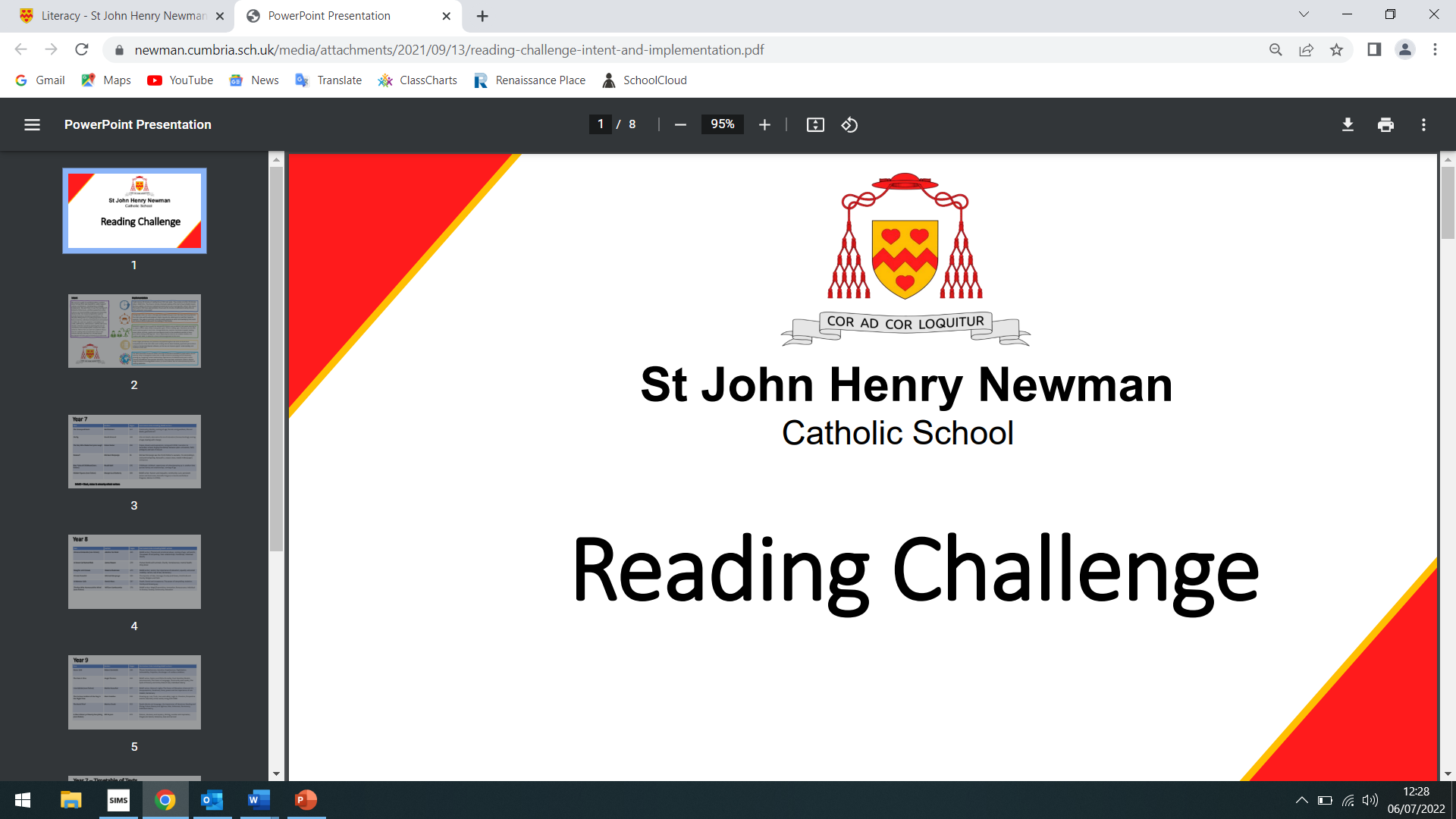 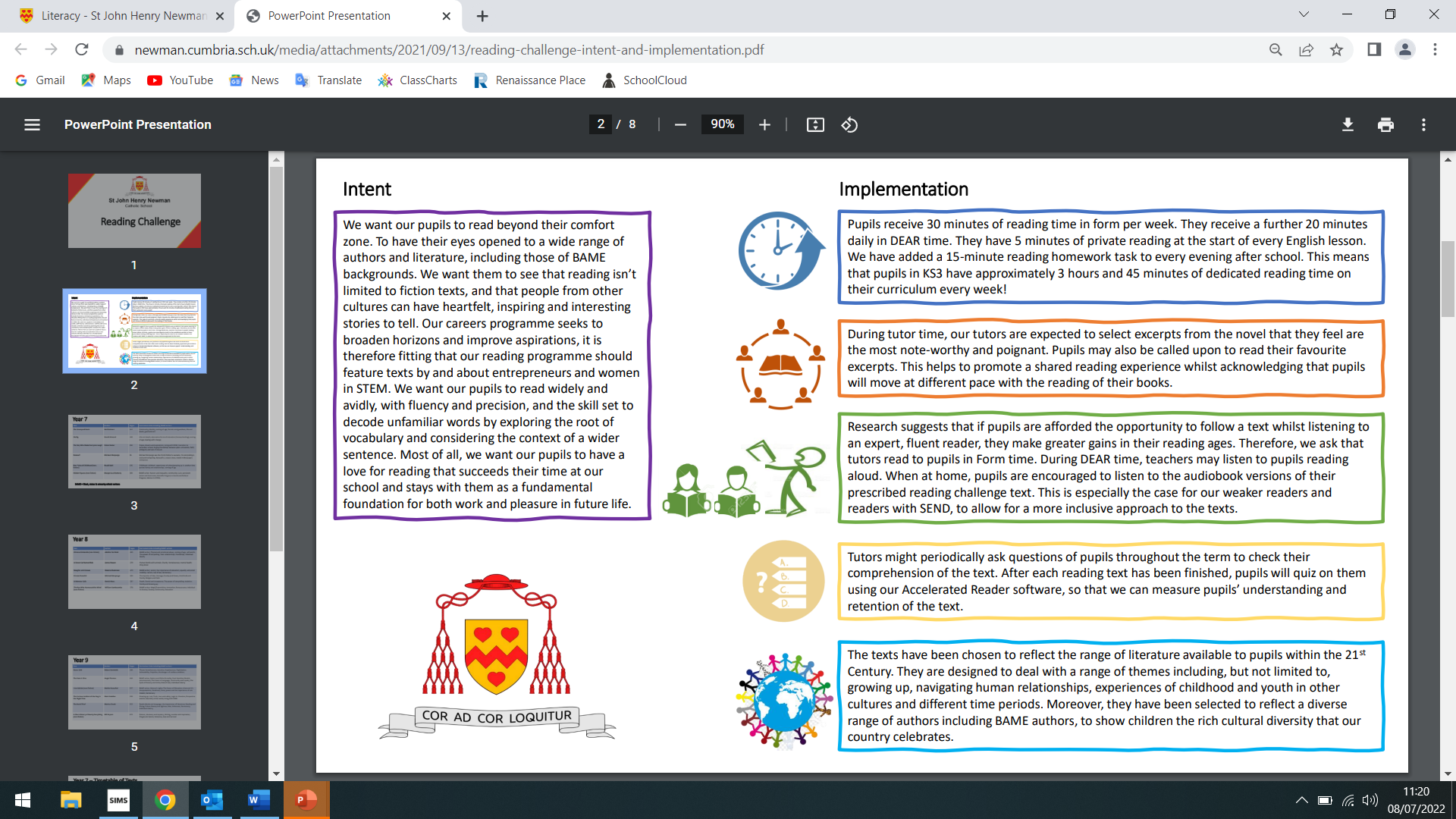 Year 7
Year 8
Year 9
Year 10
Year 12 
(optional for Year 13)